L’UOMO  E IL MONDO
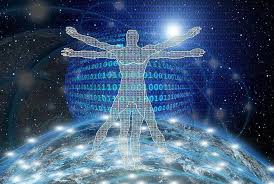 Insegnante Carbone Patrizia 
Classe 5° sezione
Che cosa studia la GEOGRAFIA?
Studia le caratteristiche fisiche di un ambiente, la sua flora, la sua fauna, il suo clima
Studia i cambiamenti dell’ambiente dovuti alla presenza dell’uomo e il modo in cui avvengono
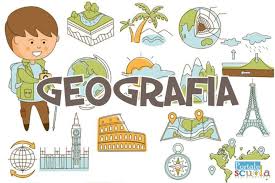 Imparare la geografia significa ….
Imparare a leggere le carte e i grafici
Osservare e interpretare la realtà
Capire il legame tra uomo e ambiente
Capire il legame tra presente e passato
Capire il legame esistente tra territorio e l’uomo che lo …

POPOLA
PERCORRE
COLTIVA
TRASFORMA
L’ITALIA E IL MONDO
L’Italia è uno degli Stati della Terra il suo territorio è delimitato da confini e governato da leggi.
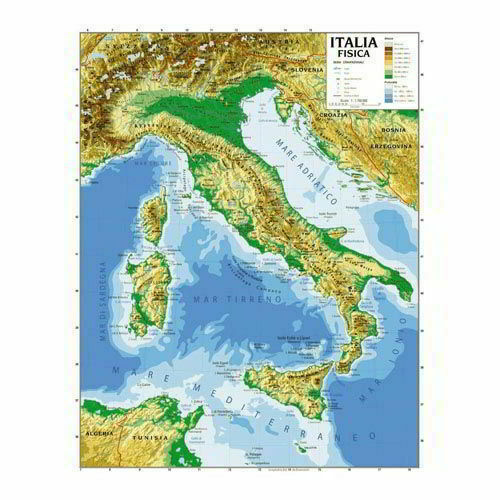 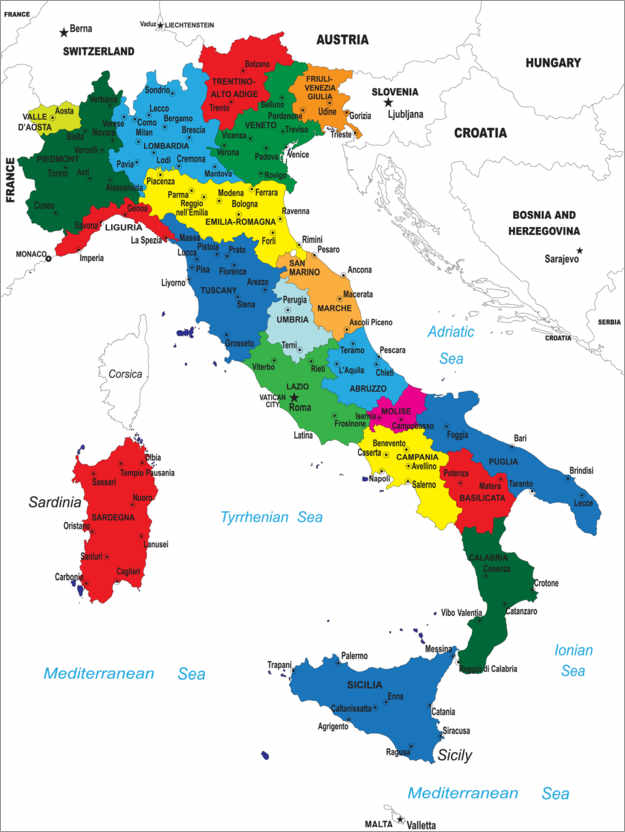 L’ITALIA E IL MONDO
L’Italia si trova in Europa, uno dei sei continenti della Terra; gli altri sono: Asia, Africa, America, Oceania e Antartide. I continenti sono circondati dagli oceani Pacifico, Atlantico e Indiano, vaste distese di acqua che occupano il 70% della superficie terrestre. Sulla terra vivono circa 7,5 miliardi di persone e la popolazione sta rapidamente aumentando.
L’Europa è un continente molto popolato: conta oltre 700 milioni di abitanti e comprende numerosi stati; alcuni sono molto piccoli, altri molto grandi, altri ancora si estendono in parte in Europa e in parte in Asia.
L’Italia appare molto piccola: rappresenta infatti la cinquecentesima parte delle terre emerse.
L’Italia si trova nella parte meridionale dell’Europa, al centro nel Mar Mediterraneo. 
È collocata nella fascia temperata: per questo ha un clima favorevole alla vita dell’uomo
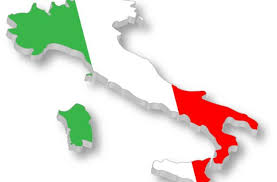 Rispondi sul quaderno:
In quali continenti è suddiviso il mondo?
Dove si trova l’Italia rispetto al resto del mondo?
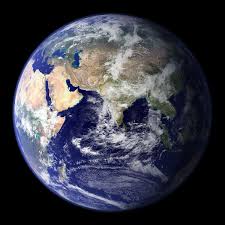 L’Italia e i suoi abitanti
Il nostro paese è tra i più popolati d’Europa, dopo la Germania, la Gran Bretagna e la Francia. In base all’ultimo censimento*, fatto nel 2011, gli italiani sono circa 60 milioni; di questi più della metà sono donne. Ma come si fa a sapere quanti siamo? I dati sulla popolazione sono forniti dall’ISTAT, l’istituto nazionale di statistica, che ha proprio il compito di accertare con esattezza il numero di persone che vivono in Italia, ma non solo: fornisce dati sulla composizione della popolazione (quanti sono i bambini, gli anziani, gli immigrati …), sul numero dei lavoratori occupati nei diversi settori economici e su tanti altri aspetti della vita quotidiana che riguardano la popolazione.
* Il censimento è una indagine che serve per conoscere il numero degli abitanti di uno stato, le loro condizioni di vita e il lavoro. Si effettua ogni  anni.
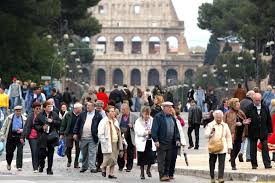 Un paese a crescita zero!
Negli ultimi decenni il nostro paese, come molti altri paesi industrializzati, ha registrato un rallentamento nella crescita della popolazione; si parla infatti di *crescita zero.
Se è vero che nascono meno bambini è anche vero che è aumentato il numero delle persone anziane che oggi vivono più a lungo, grazie alla medicina, alla migliore alimentazione e al benessere economico. Anche il numero degli immigrati nel nostro paese copre la diminuzione delle nascite, così il numero delle persone rimane sostanzialmente stabile
* Crescita zero: i numeri di bambini che nascono è uguale a quelle delle persone che muoiono, quindi la popolazione non cresce e non diminuisce
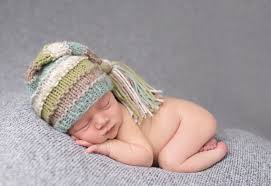 La densità della popolazione
La popolazione non è distribuita in modo uniforme sul territorio, ma si concentra nelle città, nelle zone pianeggianti e in quelle costiere, dove ci sono maggiori possibilità di lavoro e un maggior sviluppo di servizi. Queste zone sono dette ad alta densità di popolazione.
Al contrario alcune zone, soprattutto in montagna sono quasi del tutto disabitate: sono dette zone a bassa densità di popolazione.
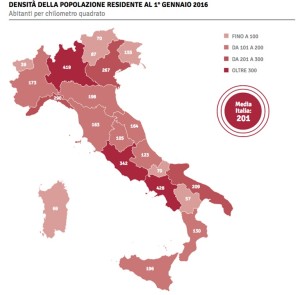 * Il termine densità indica il numero medio delle persone che vivono in  Km2, per ottenerlo devi dividere il numero totale degli abitanti per la superficie del territorio preso in esame
Rispondi:
Quanti abitanti ha l’Italia?
La popolazione italiana è in aumento?
In che modo la popolazione è distribuita sul territorio italiano?
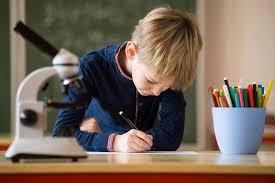 Cittadinanza attiva«Uniti per un mondo migliore»
Nel mondo operano diversi organismi internazionali, creati dagli stati, che lavorano per rendere la Terra un luogo migliore per tutti i suoi abitanti. Essi, infatti, sono nati con lo scopo di tutelare i diritti umani, garantire la sicurezza e la pace e favorire lo sviluppo economico, sociale e culturale dei diversi paesi.
Le funzione dell’ONU
L’ONU (Organizzazione Mondiale Nazioni Unite) è nata nel 1945, alla fine del secondo conflitto Mondiale, per cercare di preservare la pace raggiunta e promuovere la cooperazione internazionale tra i paesi.
Oggi ne fanno parte 193 paesi, tra cui l’Italia. Le funzioni dell’ONU riguardano non solo il mantenimento della pace nel mondo, ma anche lo sviluppo di relazioni amichevoli tra nazioni, la risoluzione dei problemi internazionali e la promozione del rispetto dei diritti umani
Gli organismi dell’ONU
Dall’ONU sono nati organismi, che si occupano di settori particolari, come i seguenti
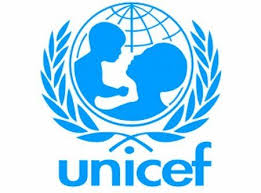 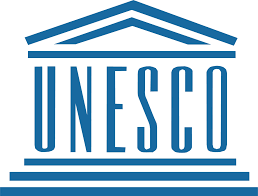 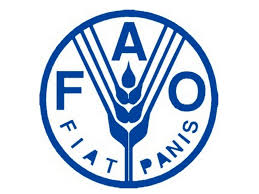 Ora tocca a te …
Rispondi sul quaderno:
Cosa significa, secondo te, « tutelare i diritti umani»?
Perché è importante proteggere il «patrimonio culturale»?
Esprimi le tue opinioni … poi le confronteremo con quelle dei tuoi compagni…..
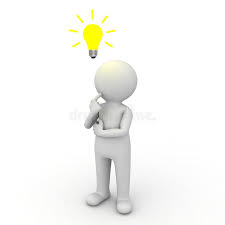 BUON LAVORO!